«Путешествие по природным зонам России»
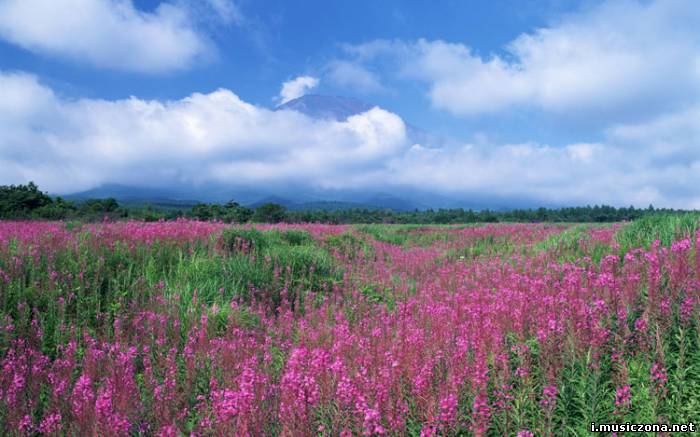 Урок – обобщение . Окружающий мир. 4 класс
Выполнила учитель 
МБОУ Головатовской СОШ
Андрющенко Елена Владимировна
Разминка
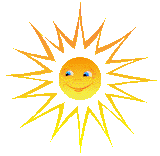 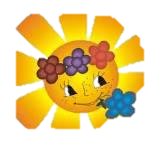 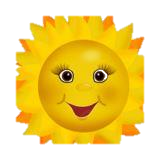 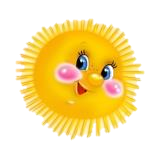 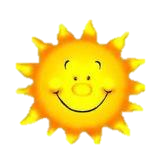 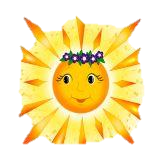 До самого горизонта расстилается холмистая равнина, покрытая снегом. На ней не было видно ни деревца, ни кустарника. Тишина и безлюдье вокруг. Лишь вдали виднелось стадо оленей да снег скрипел под  полозьями нарт.
ОТВЕТ
ТУНДРА
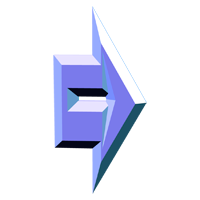 Полгода здесь день и полгода ночь. Всюду снега и льды. Солнце летом поднимается невысоко.
ответ
АРКТИКА
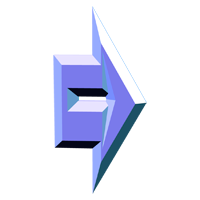 Здесь хорошей погодой считаются дожди и пасмурное небо. 
Растения почти не имеют листьев. 
Животные днем спасаются от жары в глубине песка. А охотятся ночью. Ветры наметают дюны и барханы из песка, а иногда засыпают оазисы.
ОТВЕТ
Пустыня
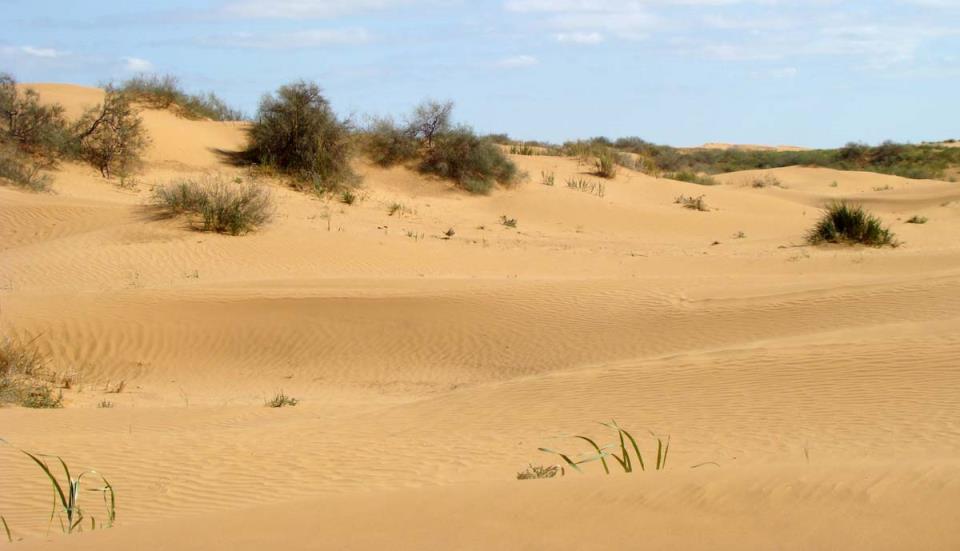 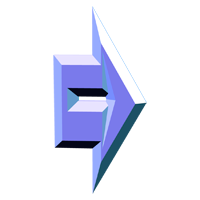 Как море волнуются здесь травы и 
зерновые культуры. 
Лето здесь жаркое,  с сухими ветрами. 
Для задержания снега сажают здесь
 лесные полосы. Множество грызунов 
населяют эти края, спасаясь в норах от 
хитрых лисиц, орлов.
ОТВЕТ
СТЕПЬ
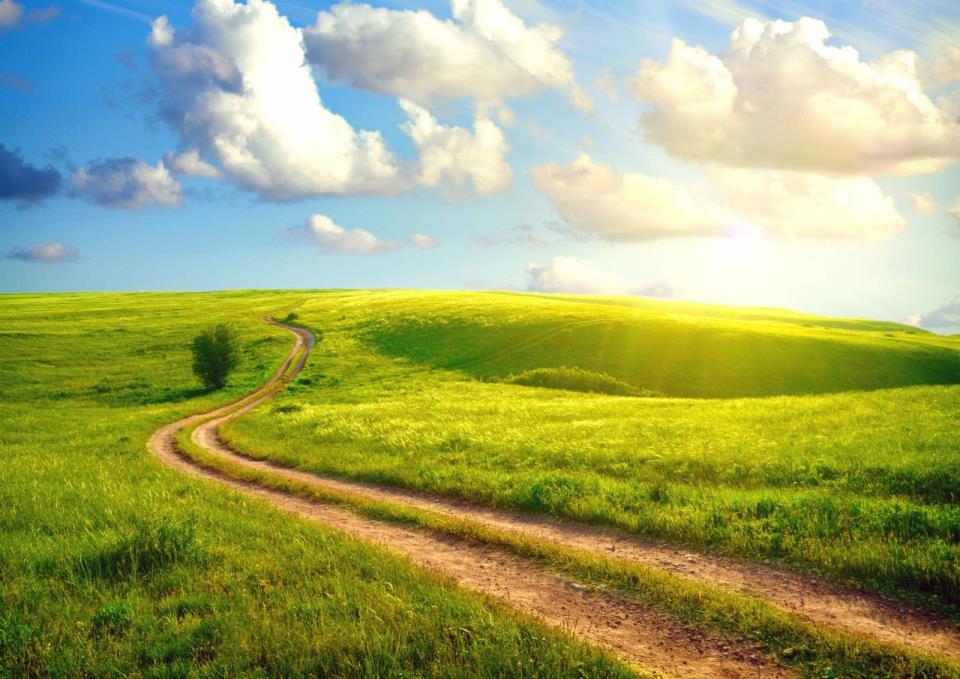 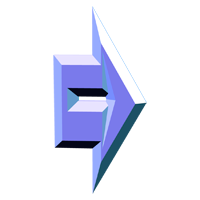 «Вот могучий красавец дуб, белоствольная
 берёза, осина с дрожащими листочками, 
раскидистая липа. Ветви сосны и ели 
часто образуют густой навес, а внизу – 
подлесок из орешника и других кустов. 
Сейчас лето и у людей одна забота – 
сохранить это богатство от огня.»
ОТВЕТ
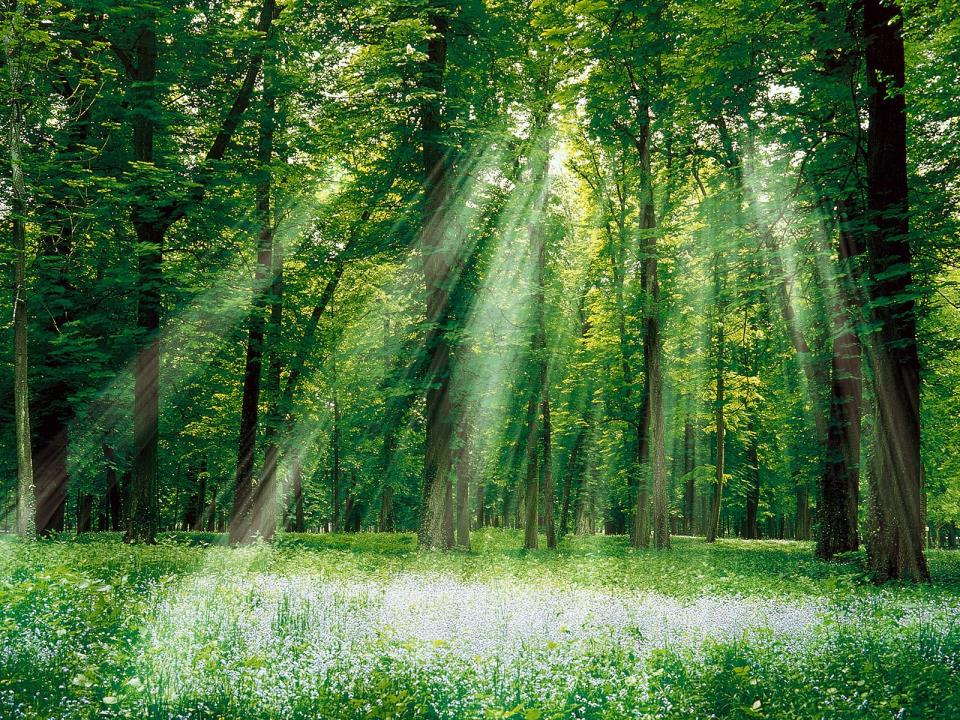 Лес
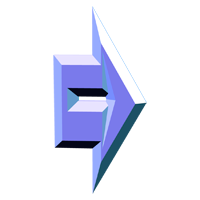 Деревья здесь не растут. Болотистая 
местность – прекрасное место 
для комаров и мошкары. 
Лето здесь короткое. 
Навещают этот край летом 
многочисленные птицы. 
Мхи и лишайники
 господствуют всюду.
ОТВЕТ
ТУНДРА
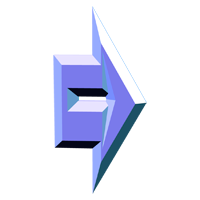 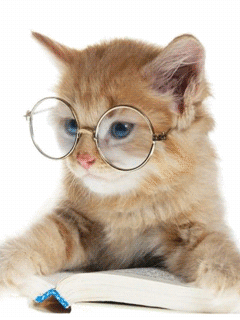 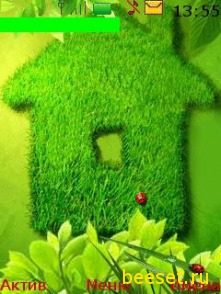 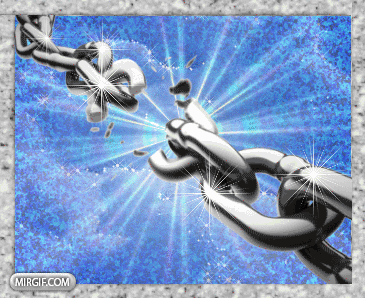 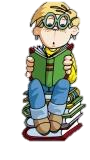 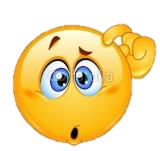 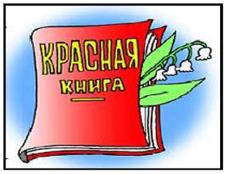 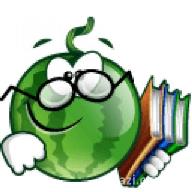 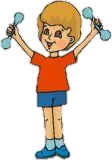 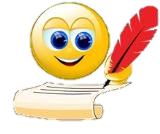 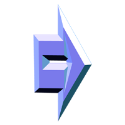 ИЗОБРЕТАТЕЛЬСКИЕ ЗАДАЧИ
ВЫБЕРИТЕ КОНВЕРТ С ЗАДАЧАМИ
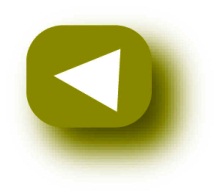 ПОСЕЛИ ЖИВОТНЫХ 
В ИХ ПРИРОДНУЮ ЗОНУ
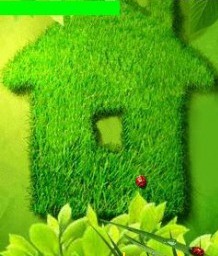 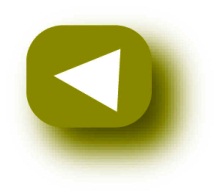 Заполни звенья в цепи питания
рачки
Водоросли
?
птицы
бактерии  гниения
рыба
кайры
морские  ежи
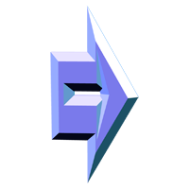 Растения
?
лиса
волк
песец
белая  куропатка
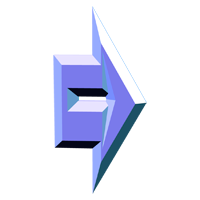 ?
моллюски
моржи
мхи
травы
рыбы
водоросли
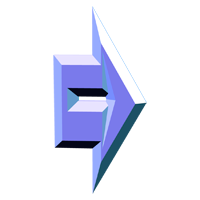 Растения
грызуны
?
ёж
жабы
соболь
дятлы
гадюки
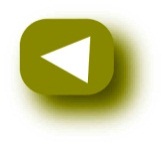 «ЗАГАДОЧНАЯ»
Отгадать загадку, 
рассказать об объекте: 
- природная зона, 
- особенности.
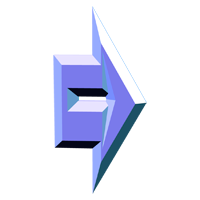 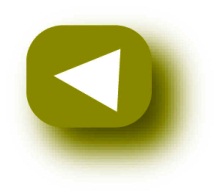 Найди  ошибку
Выберите конверт.
Прочтите текст, 
найдите в текстах ошибки.
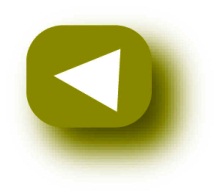 К	РАСНАЯ КНИГА
Назови животное, растение
и зону их обитания
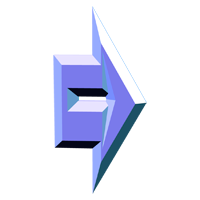 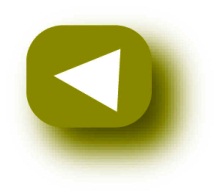 «ПРОВЕРЬ СЕБЯ»
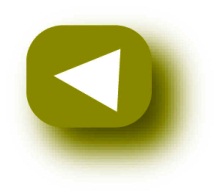 «БОТАНИЧЕСКАЯ»
Посади растения в
Их природной зоне
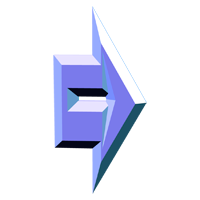 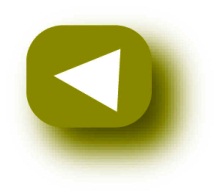 МОЛОДЦЫ!